智能优化与最优化方法
李长河
lichanghe@cug.edu.cn
自动化学院
课程考核
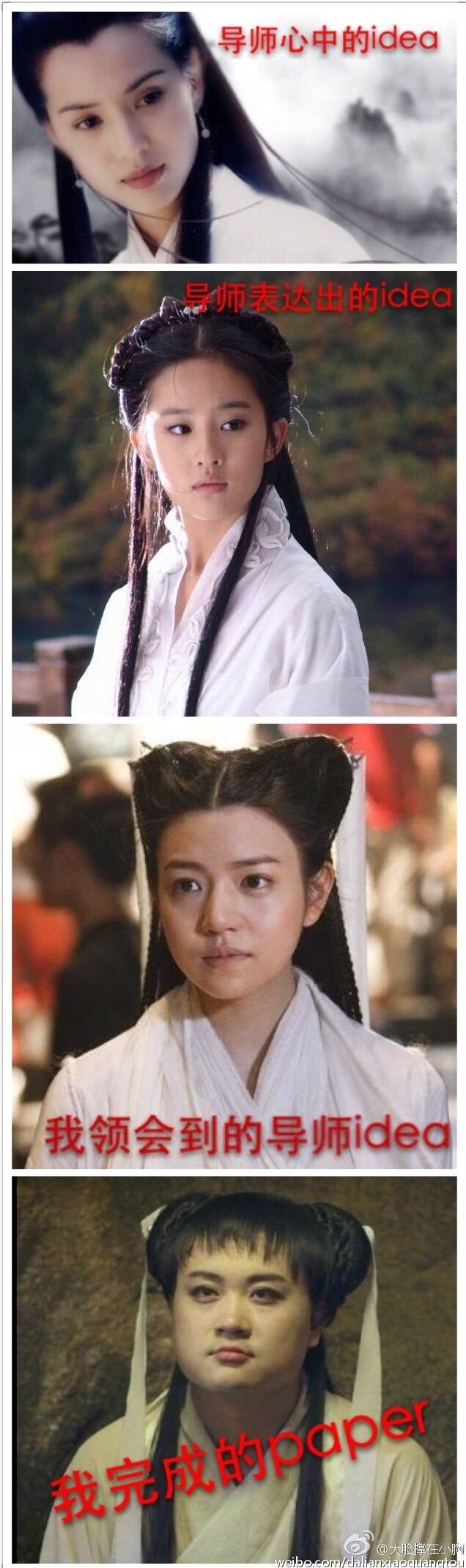 考核方式：课程论文
选题：
以优化为主题，结合研究方向，题目自拟，要求论文后面附上代码
评分标准：
优秀：提出新（改进）想法且有实验结果支撑
良：一般性实验分析和讨论
中：具有学术意义的综述报告
差：不符合学术论文规范或明显学术意义
不及格：缺勤达4次，无课程论文、课程论文特别差
最优化方法
最优化问题
梯度下降法
其他迭代算法
最优化问题
最优化问题的一般数学模型（最小化优化）：



x 为问题的一个解，是一个 n 维向量
f(x) 为目标函数，此处求使目标函数最小的解
hi(x) 为等式约束函数， gi(x) 为不等式约束函数
Terminologies
Fitness landscape：a mapping from every possible genotype, which represents a candidate solution (phenotype), into a fitness value.
Solution (search/decision) space：all possible solutions comprises the solution (search/decision) space and corresponding objective values comprises the objective space. (TSP, MOP)
Global optimum is a solution that has the best fitness value in the search space.
Terminologies
A local optimum is a solution that has the best fitness value within its neighbourhood in the search space.
Basin of attraction is the region of all its neighbourhood solutions whose fitness values monotonically changes as they move close to the optimum
A function is unimodal if there is only one optimum in the fitness landscape and it is multi-modal if there exist more than one optimum in the fitness landscape.
Bias indicates whether evenly distributed solutions in the search space map evenly distributed objective values in the objective space.
Terminologies
Fitness landscape
Terminologies
Exploration :The process of fnding points in new areas of the search space that are rather distant from the currently investigated candidate solutions
Exploitation:the process of improving and combining the traits of the (best) currently known solutions
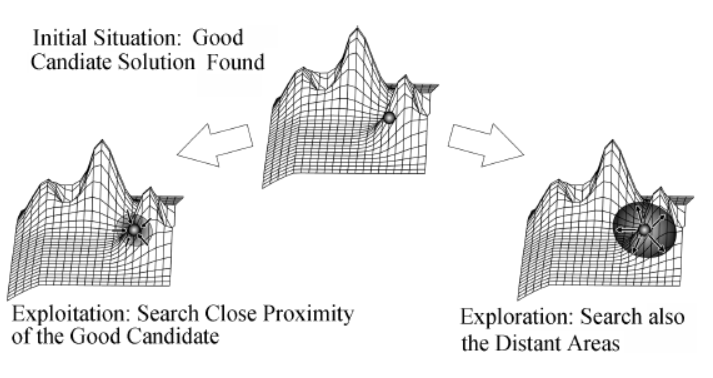 Terminologies
Computational complexity:1) the time it takes to produce the desired outcome and 2) the storage space it needs for internal data, i.e., its time and space complexity.
P-problem: the set of all problem classes that can be solved on a computer within polynomial time.
NP problem: the set of problem classes that allows solution verification in polynomial time, e.g., TSP
Terminologies
A problem A is hard for a complexity class if every other problem in this class can be reduced to it.
Reducibility: A problem A can be reduced to problem B means the method for problem B can be also for solving problem A, e.g. methods for linear equation in one variable and two variables, the former can be reduced to the later.
Exactly solving any NP-hard problem is difficult as it may require super-polynomial, exponential time.
Terminologies
No Free Lunch (NFL) theorem: any two optimization algorithms are equivalent when their performance is averaged across all possible problems, i.e.,when you're considering all search spaces, hill-climbing is just a bad (or as good) as any other algorithm.
Wolpert, D.H., Macready, W.G. No Free Lunch Theorems for Optimization, IEEE Transactions on Evolutionary Computation, 1997,  1(1): 67-82.
Difficulties
Difficulties
Classes of Search Techniques
梯度下降(Gradient descend)法
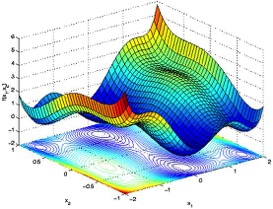 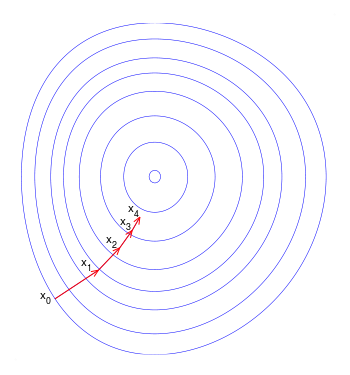 一个二元函数的目标值等值线图
梯度下降法
梯度下降法
梯度下降法
梯度下降法
应用实例：

求Rosenbrock函数的极值点
解决线性回归问题
求Rosenbrock函数的极小值点
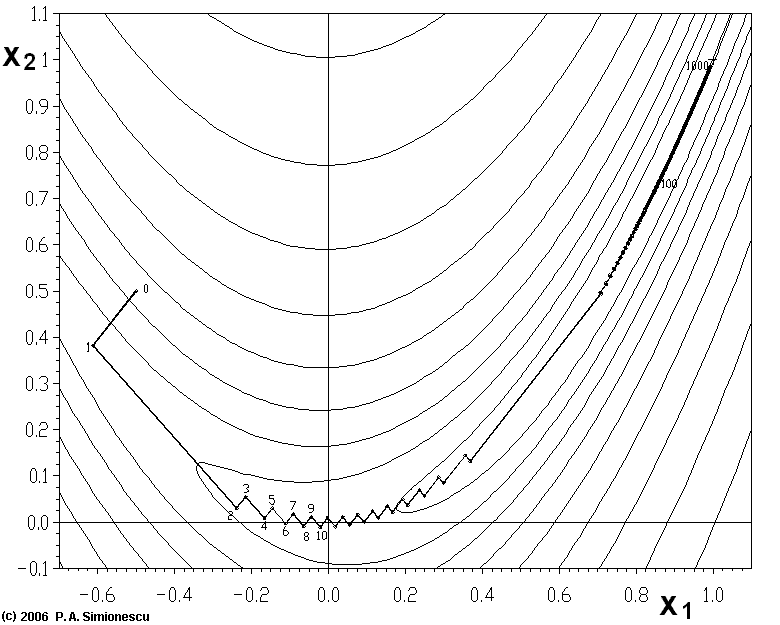 线性回归模型的参数估计
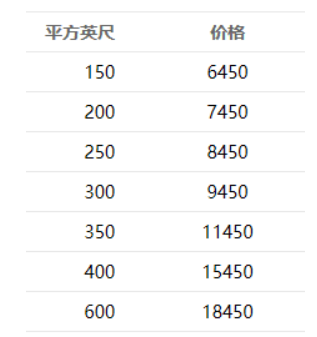 线性回归（Linear Regression）：拟合一批数据的自变量和因变量之间的线性关系，预测未知数据的值。
例如右图中的蓝色点为一批样本数据，横坐标表示自变量，纵坐标表示因变量。图中的红线就是我们要求的线性关系。
右图中数据的自变量是一个标量（特征），这种情况称为简单线性回归问题。而在多重线性回归问题中，数据的自变量是一个多维向量。
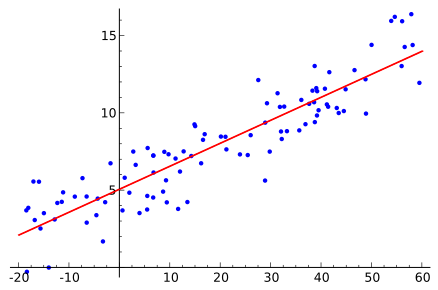 线性回归模型的参数估计
线性回归模型的参数估计
梯度下降法优缺点
梯度下降法在凸函数上能保证收敛到极值点。
为了尽可能逼近极值点，迭代过程中步长一般设计为逐渐变小，但这也导致靠近极值点时收敛速度减慢
沿最速方向是当前的最好选择，但整体上会呈现“之”字型的反复摇摆，导致收敛速度很慢

为了提高优化的收敛速度，提出了牛顿法
牛顿法(Newton’s method)
牛顿法
过程如下：
选择一个初始点
计算该点的斜率，从而可以画出经过该点的切线
该切线与x轴的交点即为改进点
重复迭代此过程即可无限逼近实际零点
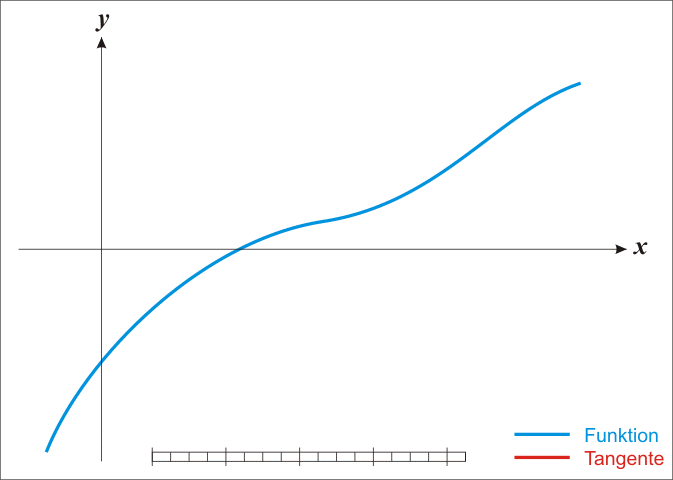 牛顿法迭代过程示意图
牛顿法
牛顿法
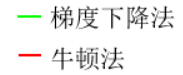 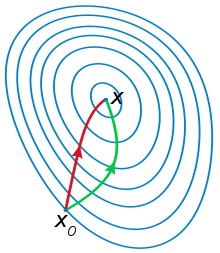 牛顿法是二阶收敛，梯度下降是一阶收敛，所以牛顿法更快。但牛顿法的使用条件更为严格，需要已知极值，函数导数不能为零，且尽在函数导数连续的情况下保证算法收敛。
除了严格的使用条件以外，牛顿法的每一步都需要计算目标函数的Hessian矩阵的逆矩阵，计算量很大。
为了改善这个缺陷，提出了拟牛顿法。它使用正定矩阵来近似Hessian矩阵的逆矩阵，从而简化计算复杂度。
其他迭代算法
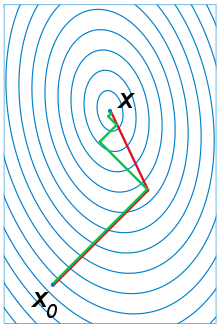 梯度下降法（绿）与共轭梯度法（红）对比
其他迭代算法
共轭梯度法
共轭梯度法是介于最速下降法与牛顿法之间的一个方法，它仅需利用一阶导数信息，但克服了最速下降法收敛慢的缺点，又避免了牛顿法需要存储和计算Hesse矩阵并求逆的缺点
共轭梯度法不仅是解决大型线性方程组最有用的方法之一，也是解大型非线性最优化最有效的算法之一
依然对初始点敏感，对于非线性问题，无法避免局部最优
总结
基于梯度的最优化方法在满足某些严格条件下能保证收敛全局最优
不适合求解非线性、多模态的最优化问题
无法求解非连续、不可导、病态的问题
无法求解离散空间内的优化问题，e.g.，背包问题、TSP等
无法求解多目标优化问题
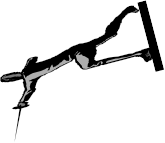 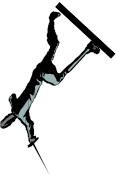 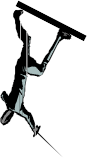 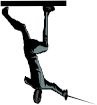 A single agent by following gradient descent
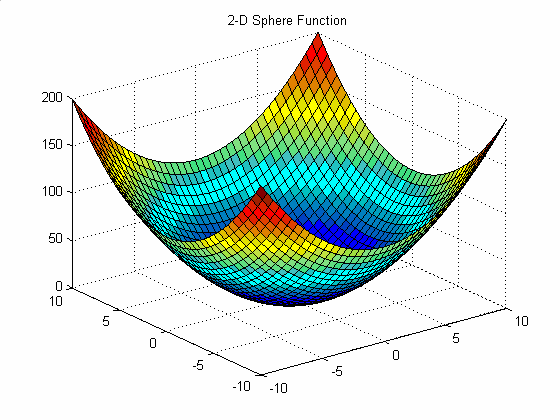 Direction Of negative gradient
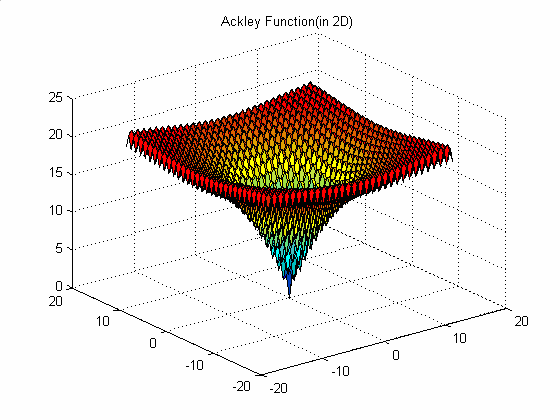 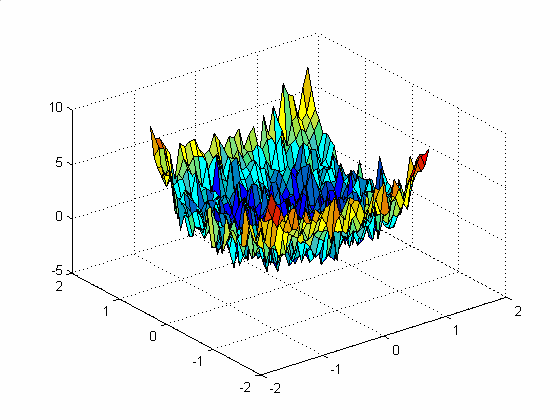 What about these multi-modal,  noisy and even discontinuous  functions?
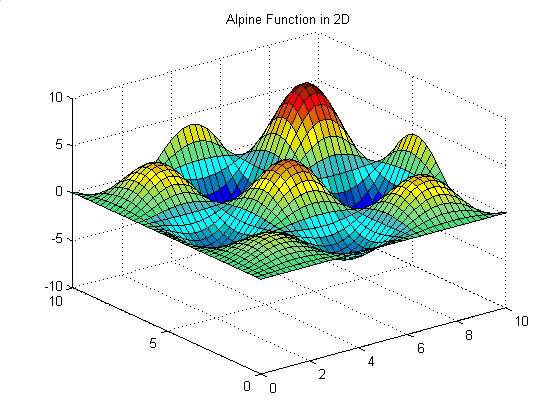 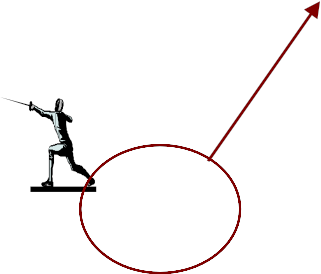 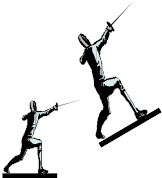 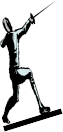 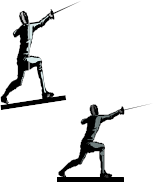 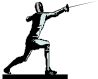 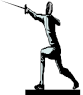 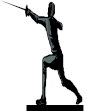 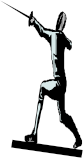 Multi-Agent Optimization in Continuous Space
Agents
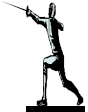 Randomly Initialized Agents
After Convergence
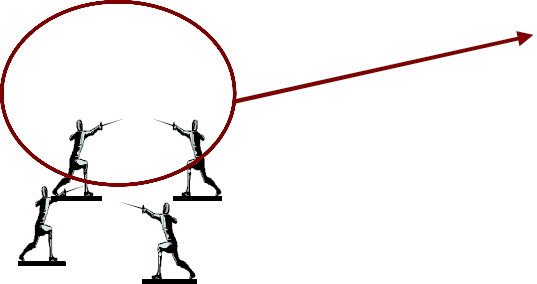 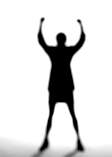 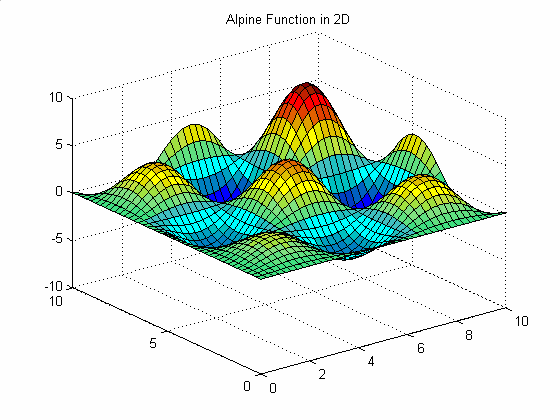